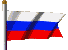 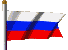 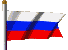 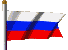 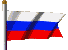 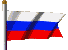 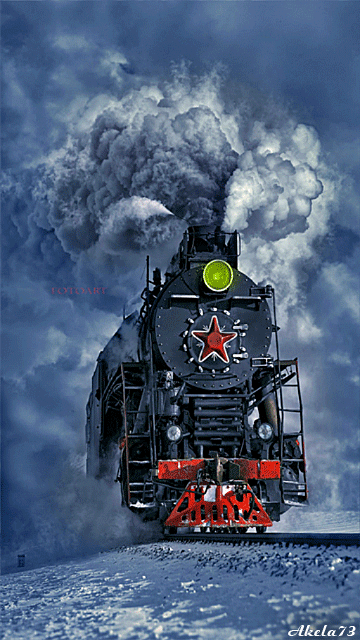 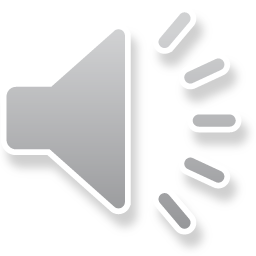 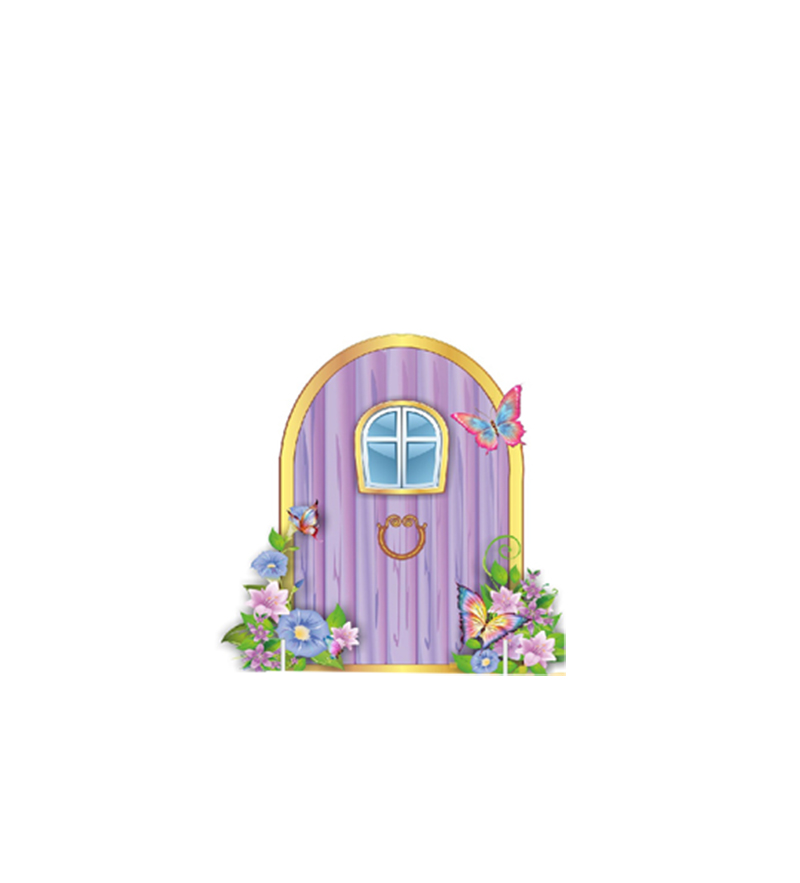 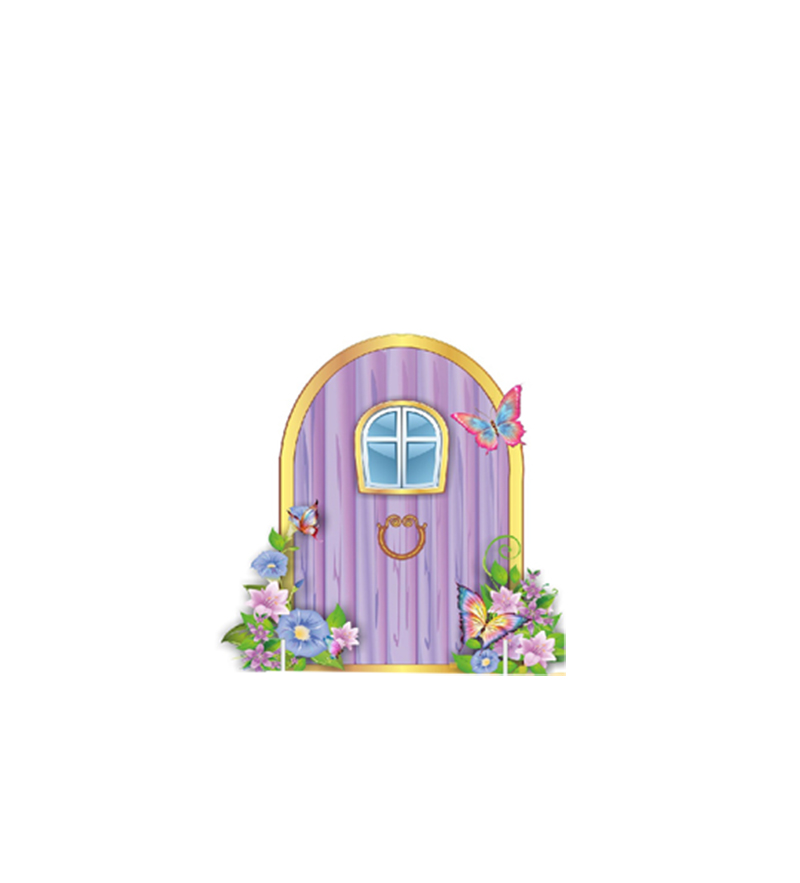 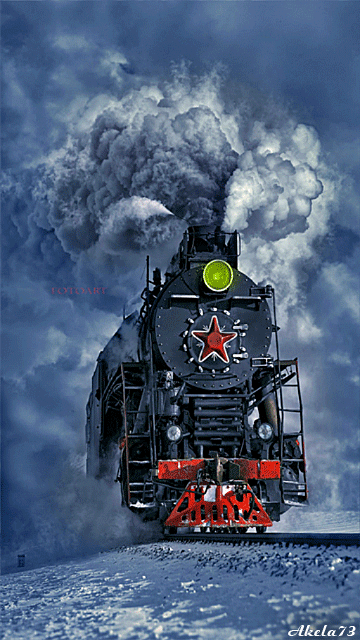 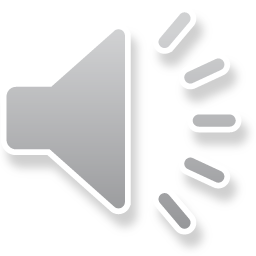 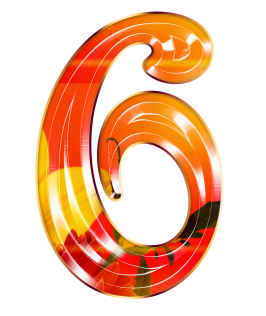 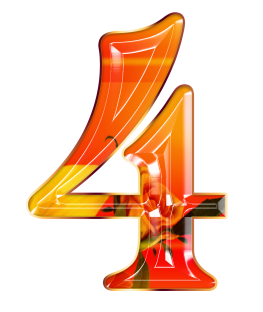 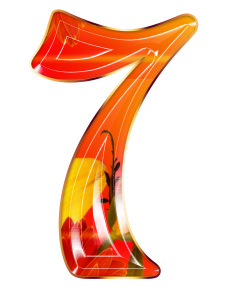 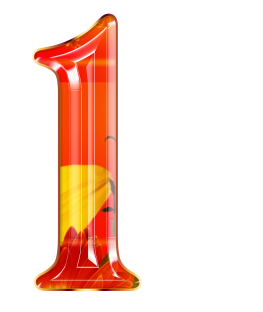 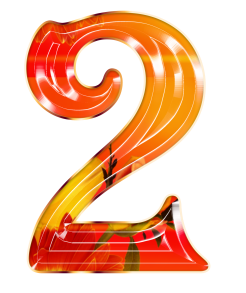 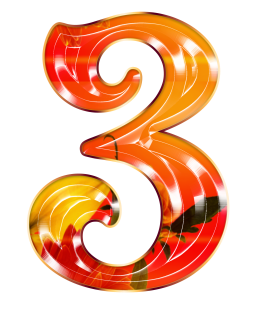 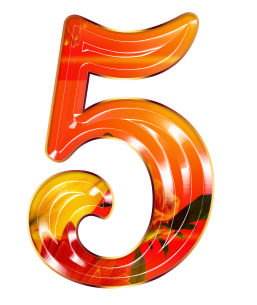 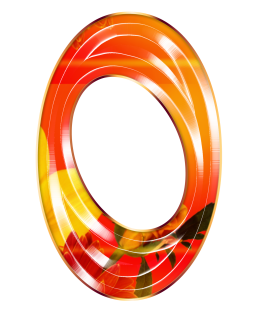 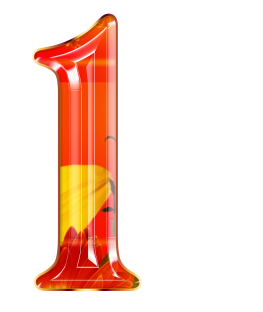 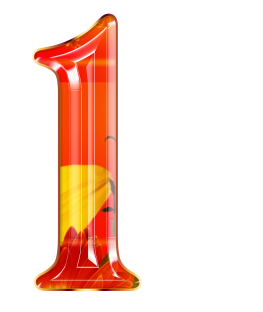 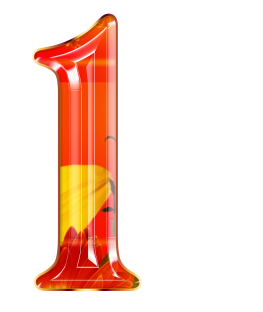 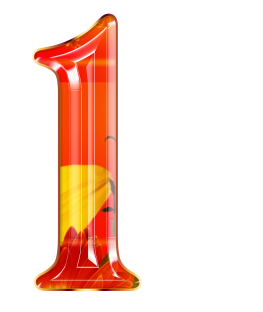 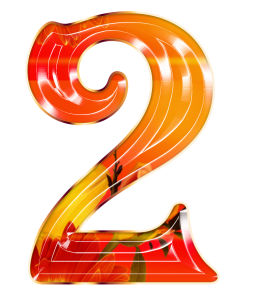 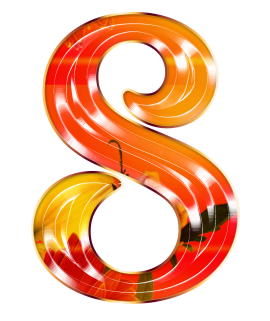 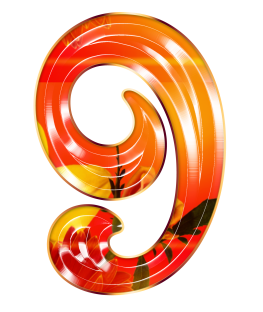 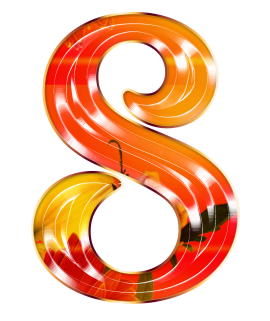 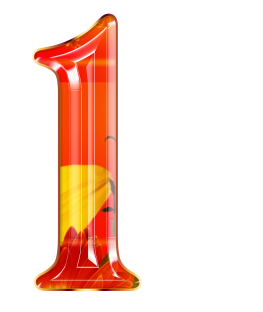 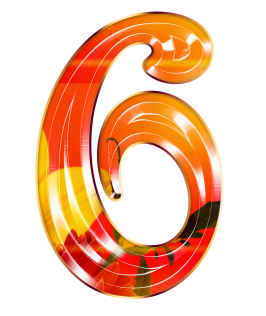 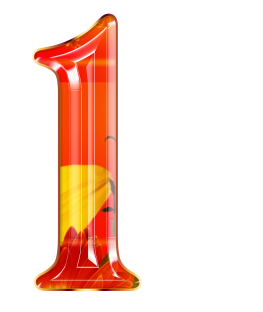 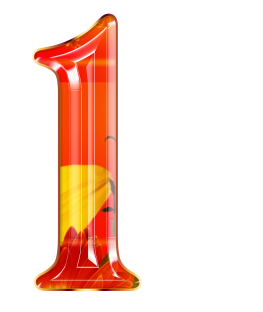 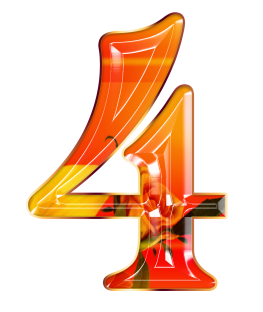 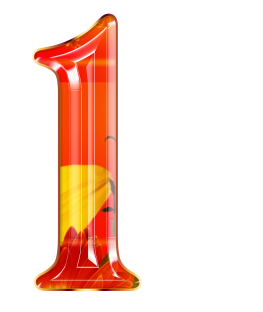 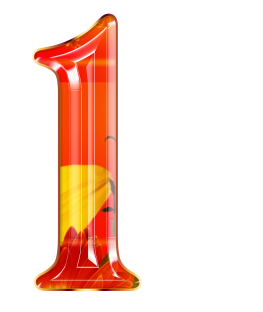 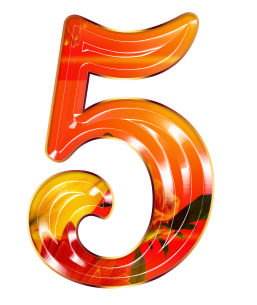 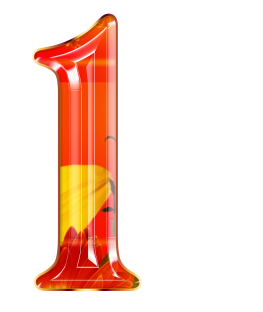 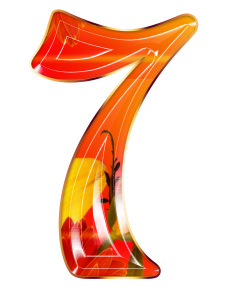 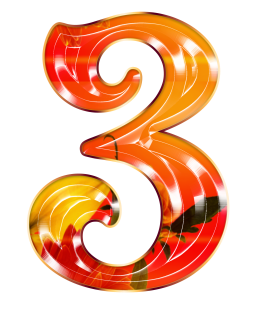 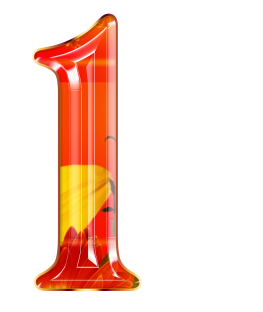 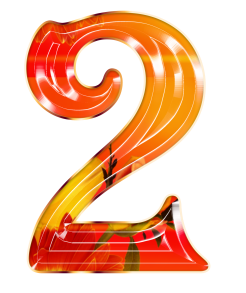 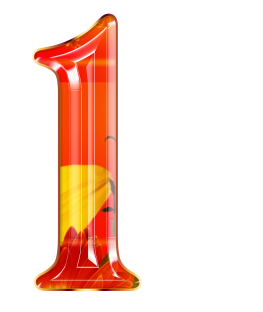 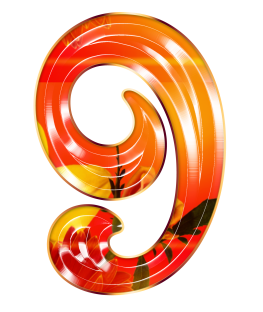 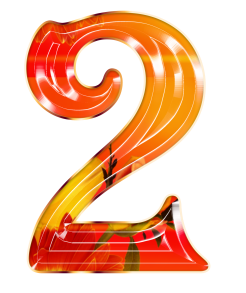 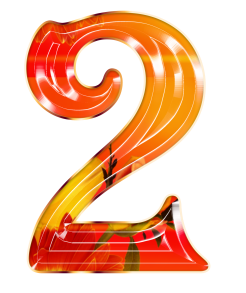 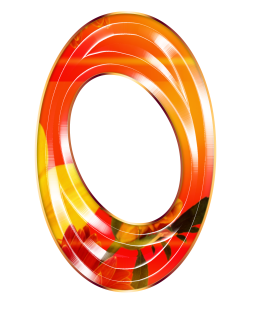 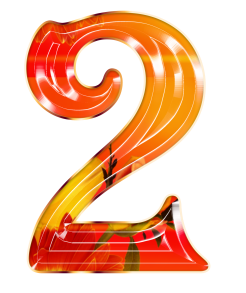 ДАЛЬШЕ
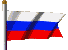 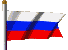 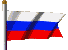 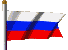 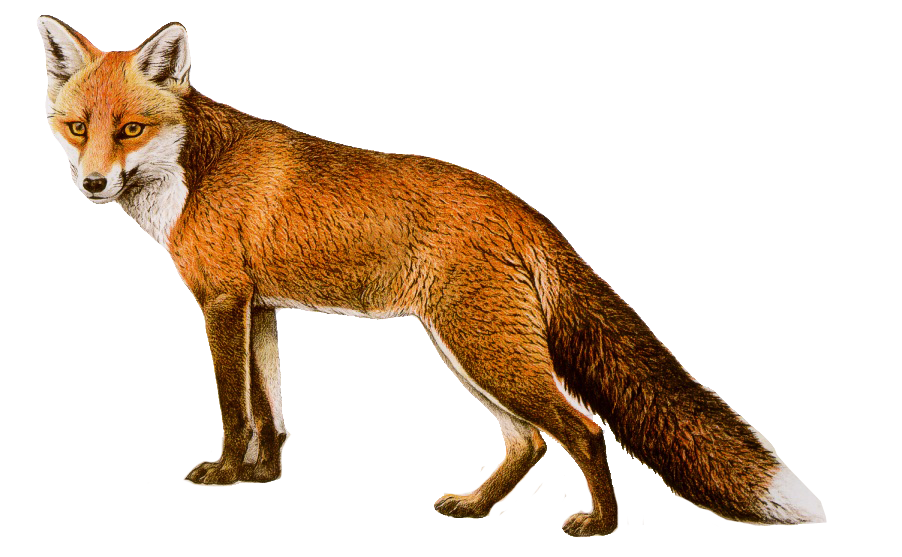 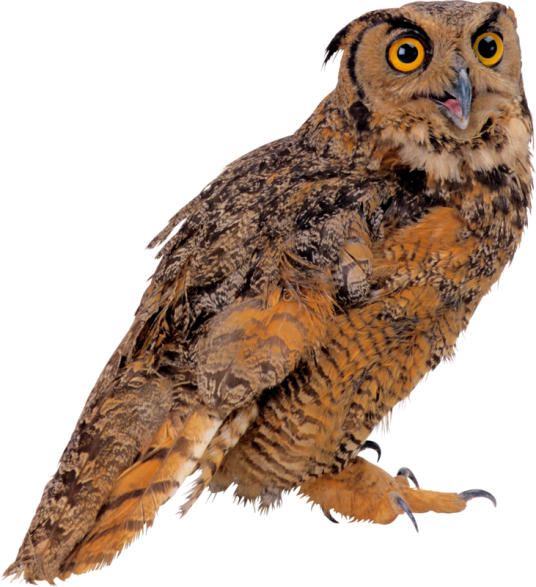 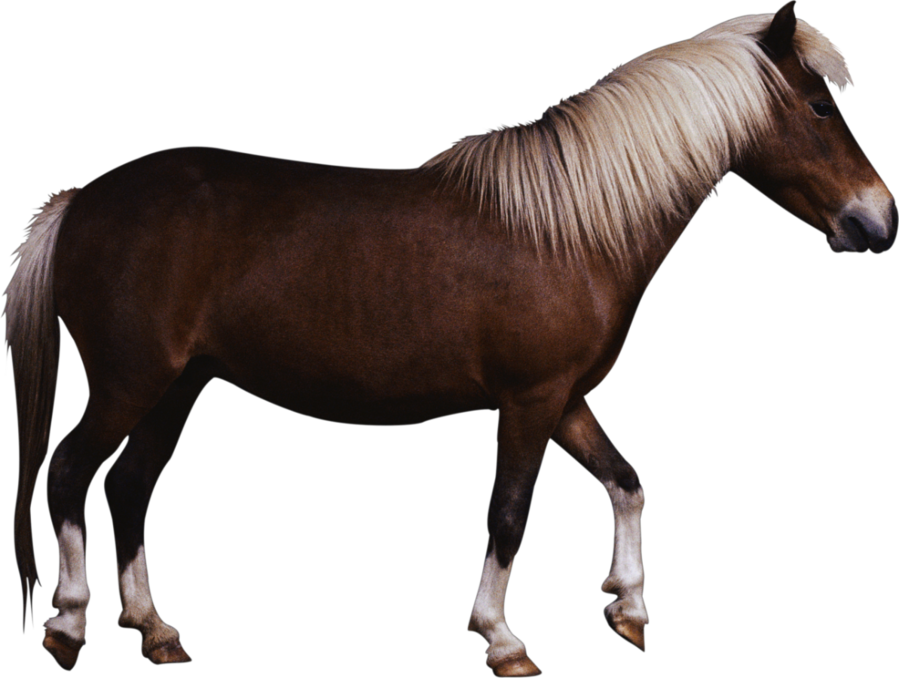 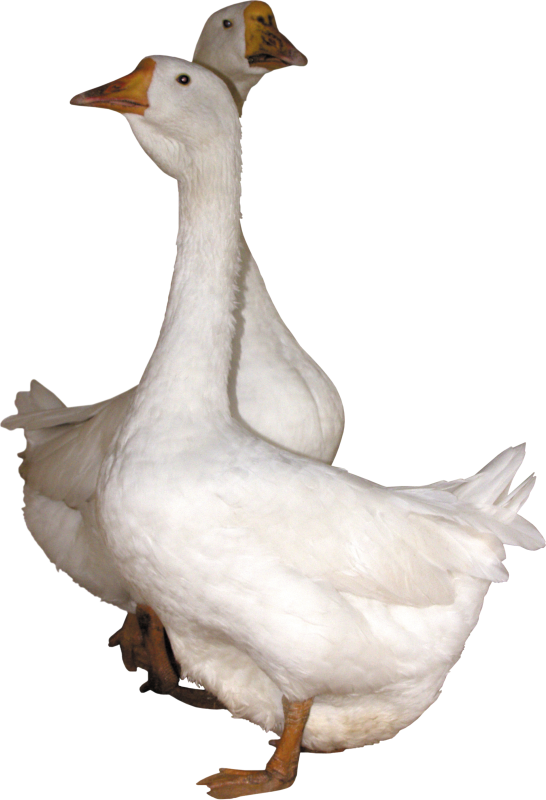 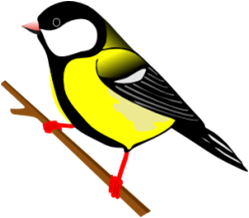 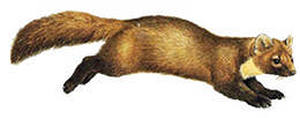 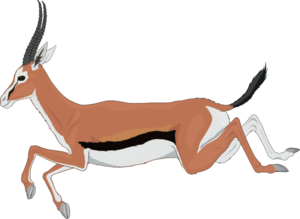 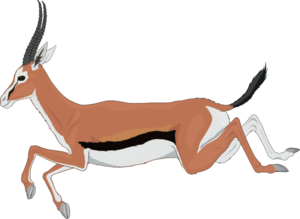 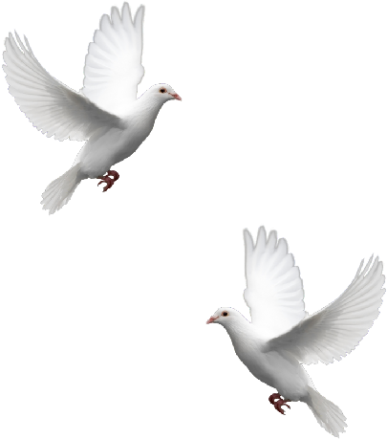 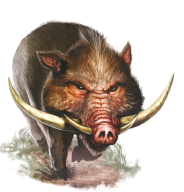 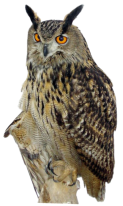 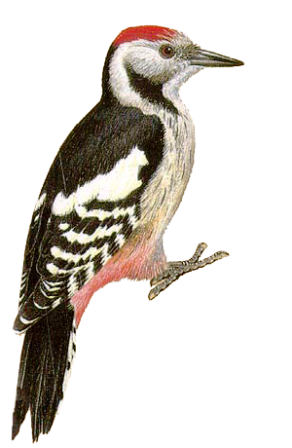 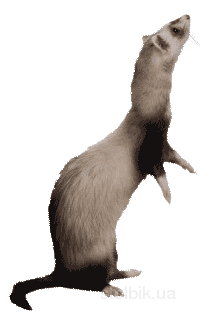 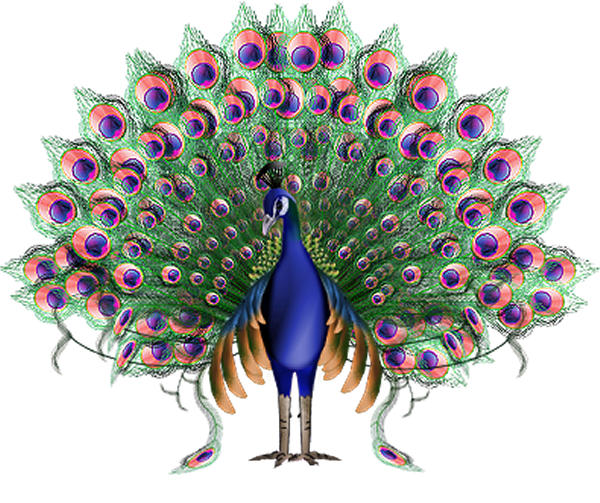 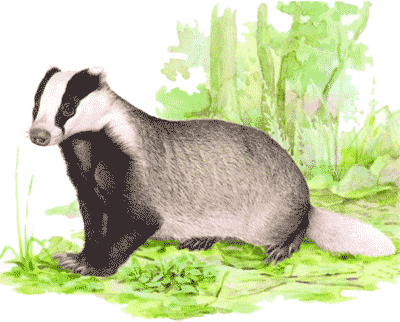 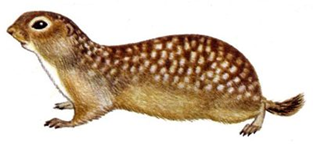 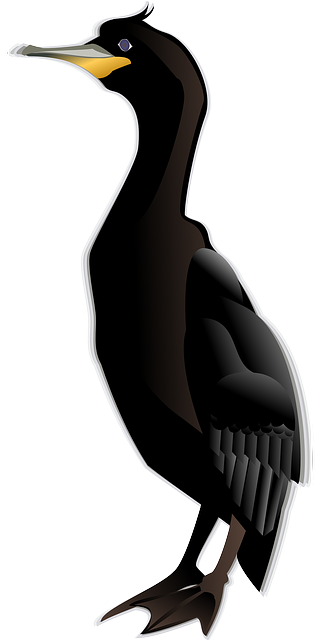 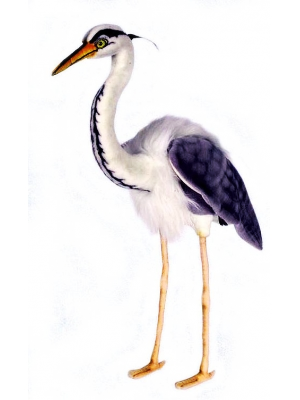 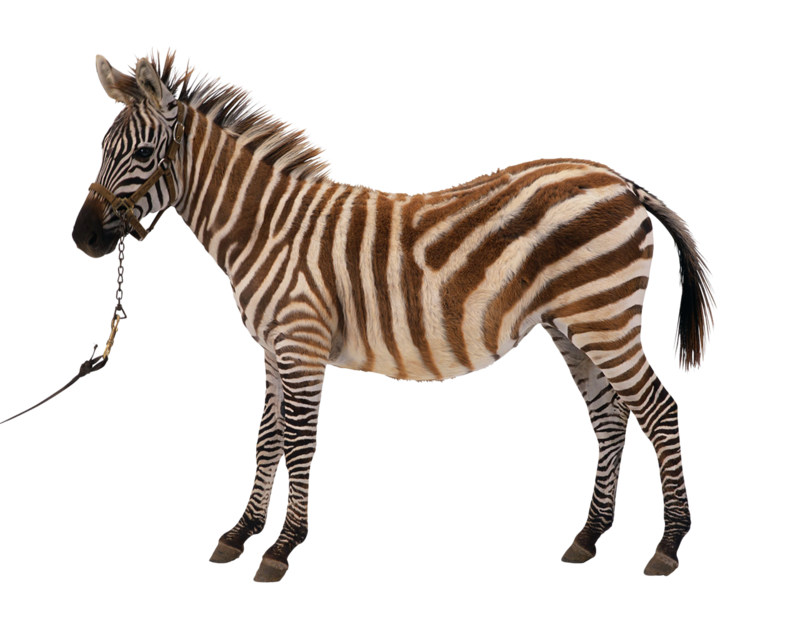 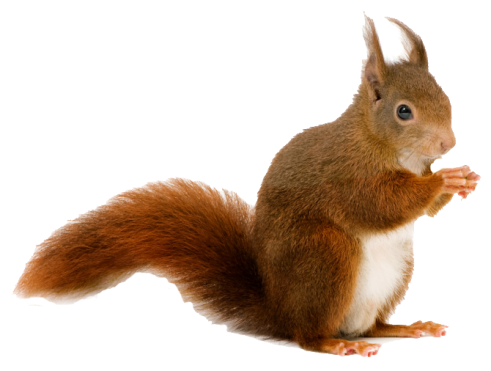 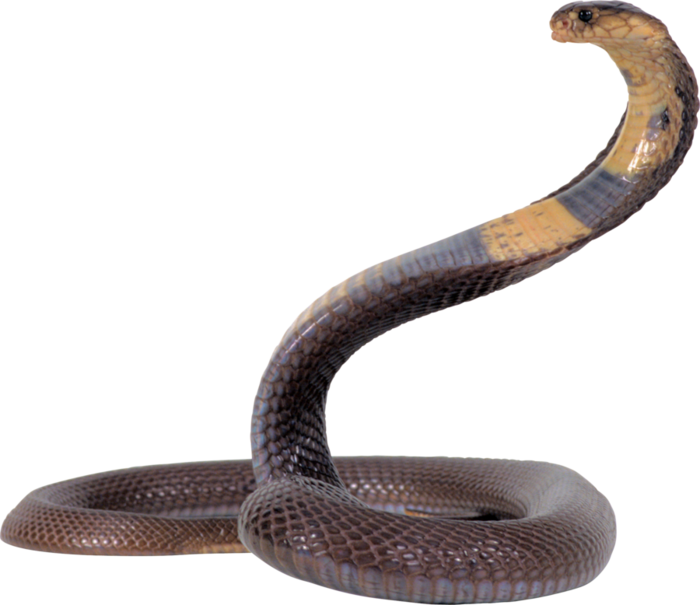 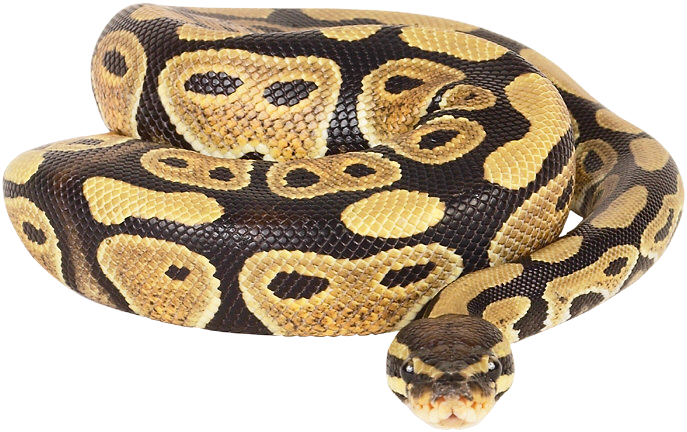 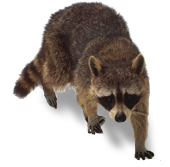 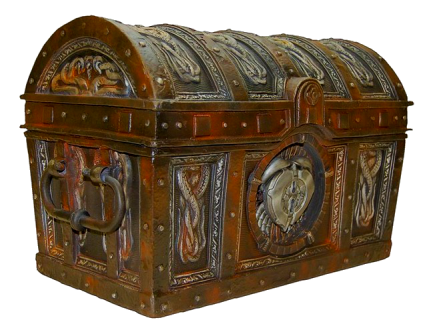 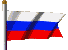 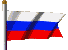 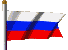 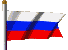